地域職域連携推進協議会　地域・職域連携推進事業とは
【目的】
　生活習慣病予防のために、個人の主体的な取組に加え、保健事業による生涯を通じた健康管理の支援等を
　地域保健と職域保健が連携し、働く世代から健康づくりに取り組むことができる体制を整備すること
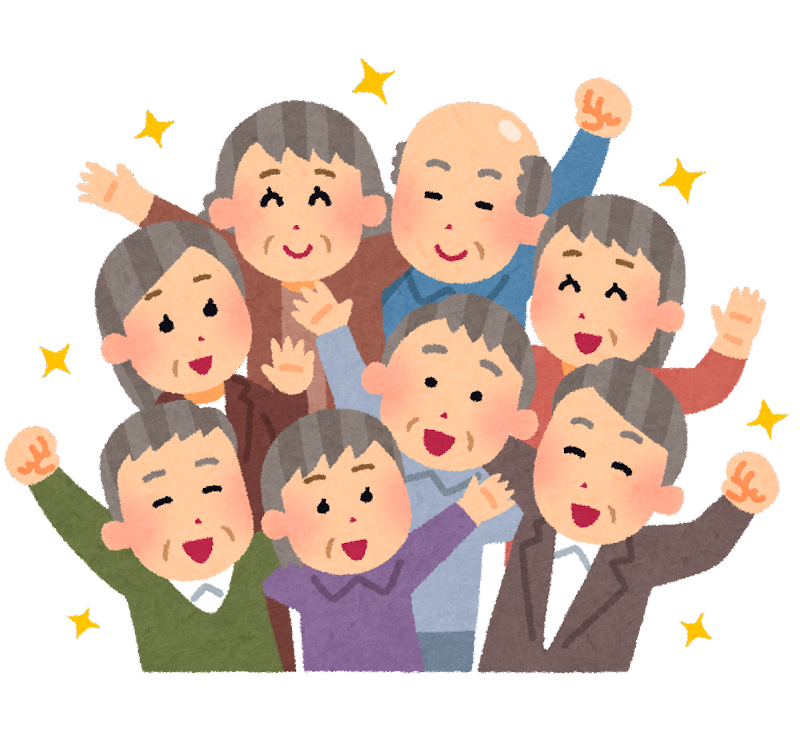 高齢化は避けられない課題
定年退職年齢は延長
背景
地域保健
乳幼児
生涯を通じてより健康的な生活を目指した健康管理・保健サービスを提供
思春期
元気に長く働くことが
地域の活性化にもつながる
職域保健
労働の安全と健康の確保のための方策の
実践を事業者、労働者に課している
働き盛り世代
事業主　
産業保健
データヘルス計画に基づく事業提案
コラボヘルスの推進
医療保険制度
高齢者
健康な環境づくり
社会資源の共同利用
環境
健康づくり
検診等
国民が安心して医療を受けるための制度
【地域職域連携推進協議会設置の根拠法】
＊ 地域保健法第４条に基づく基本指針
   ＊ 健康増進法第９条に基づく健康増進事業実施者に対する
       健康診査の実施等関する指針
働く
地域住民
保健事業
ポピュレーション
アプローチ
特定健診
保健指導
情報提供
○都道府県及び二次医療圏単位に設置　→　大阪府は保健所単位
○地域職域連携共同事業（連携事業）の企画・実施・評価等の中核的役割
○各地方公共団体の健康増進計画の推進に寄与することを目的とする
保険者
自治体
共同事業の計画、データ共有